Данилов Олег
Баланс между импортозамещением и качеством продукции
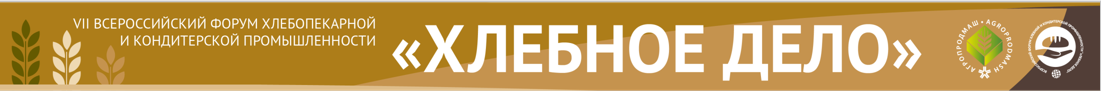 Группа компаний «КАРАВАЙ»
Современное производство с историей. Стабильное исполнение заказа и высокие объемы производства сегодня обеспечивают 5 предприятий в составе группы компаний «КАРАВАЙ».
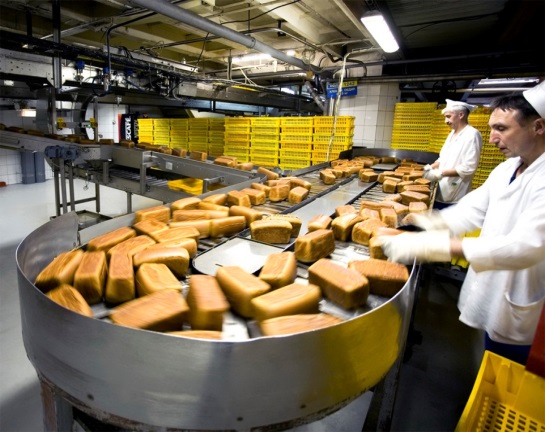 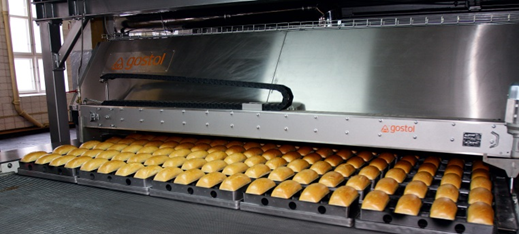 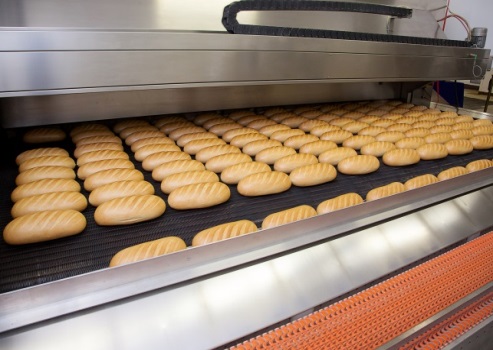 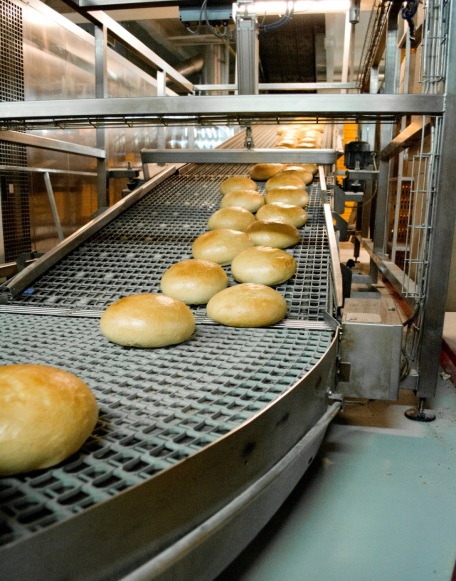 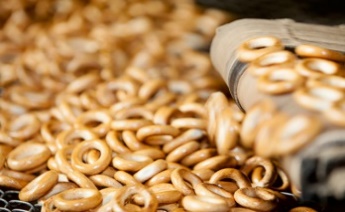 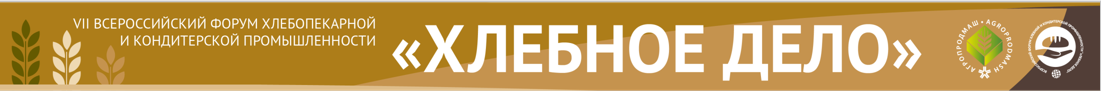 «КАРАВАЙ» в цифрах
оборот в 2021 году
> 6,5                      млрд.
85 тыс. тонн / 285 млн. шт.
объем производства в 2021 году
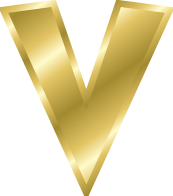 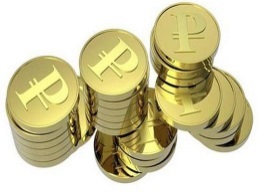 доля рынка в 2021 году
32%
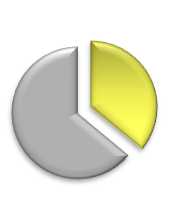 Узнаваемость бренда «КАРАВАЙ» среди жителей Санкт-Петербурга
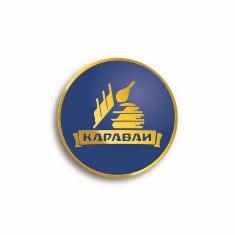 98%
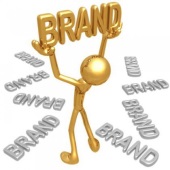 ассортиментная матрица
250
  шт.
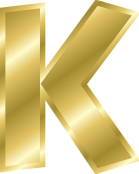 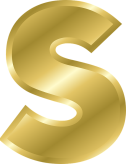 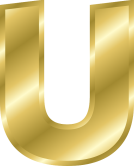 3
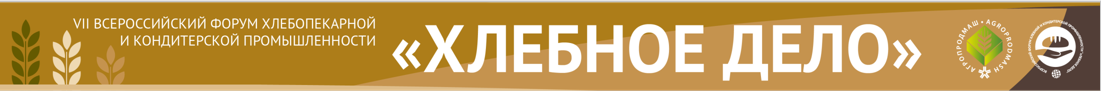 Наши клиенты
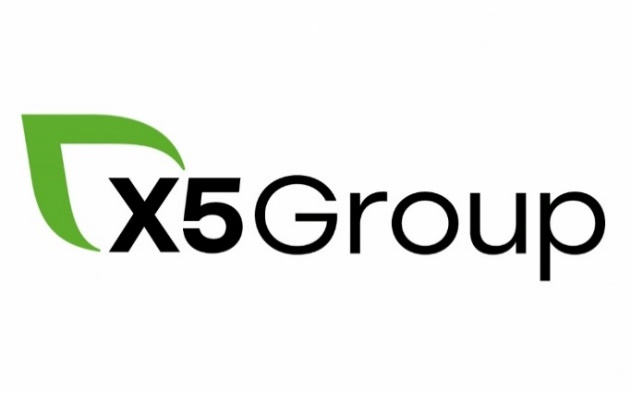 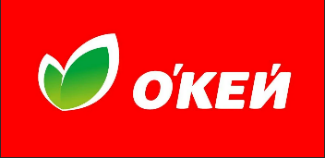 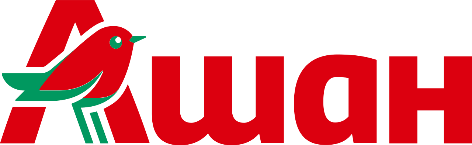 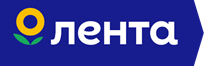 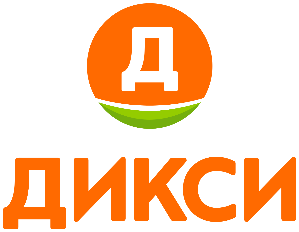 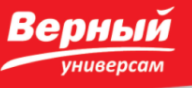 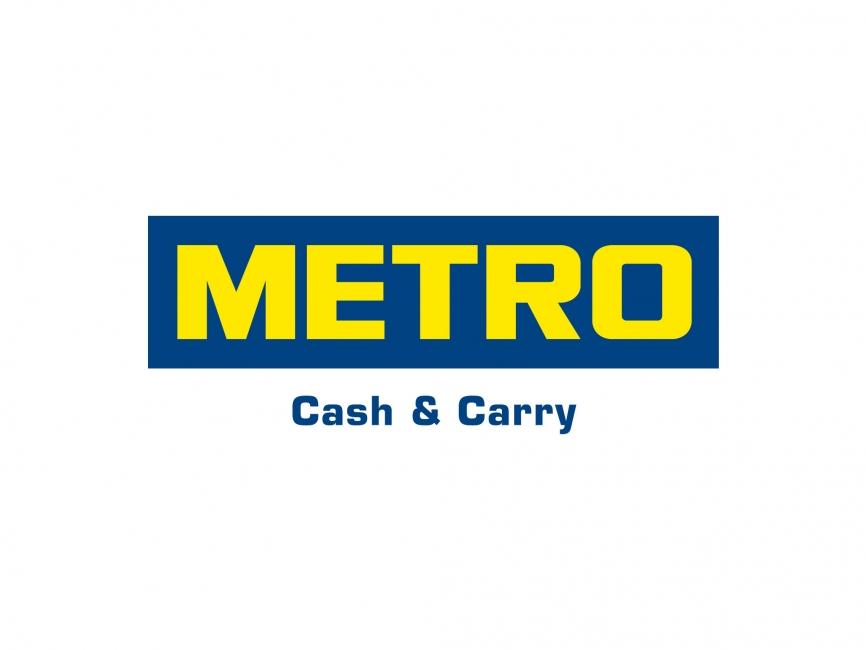 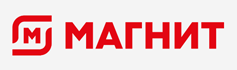 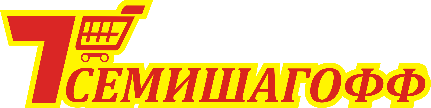 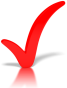 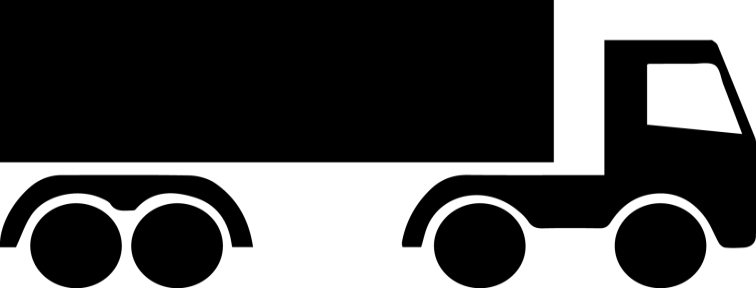 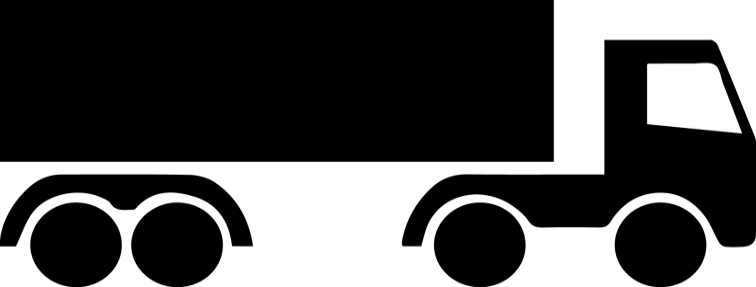 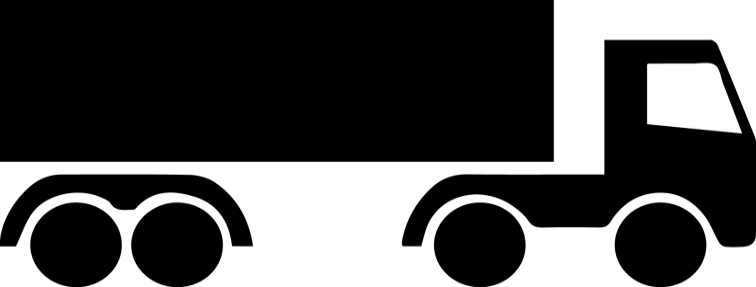 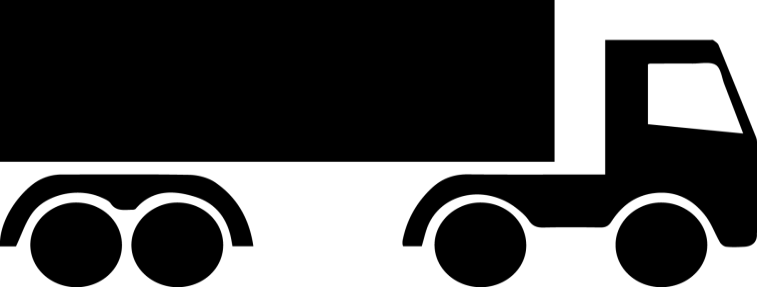 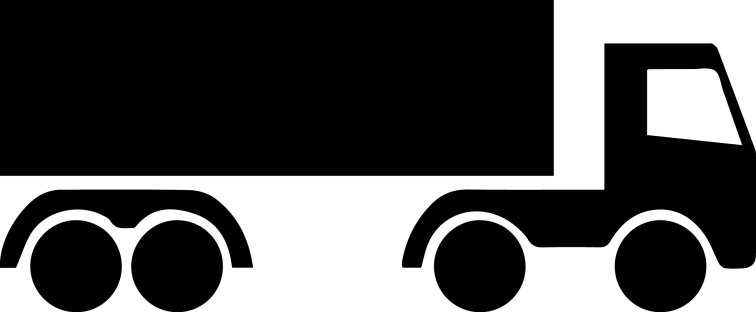 федеральные, региональные и локальные сети

                                                                             дистрибьюторы во всех регионах РФ
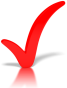 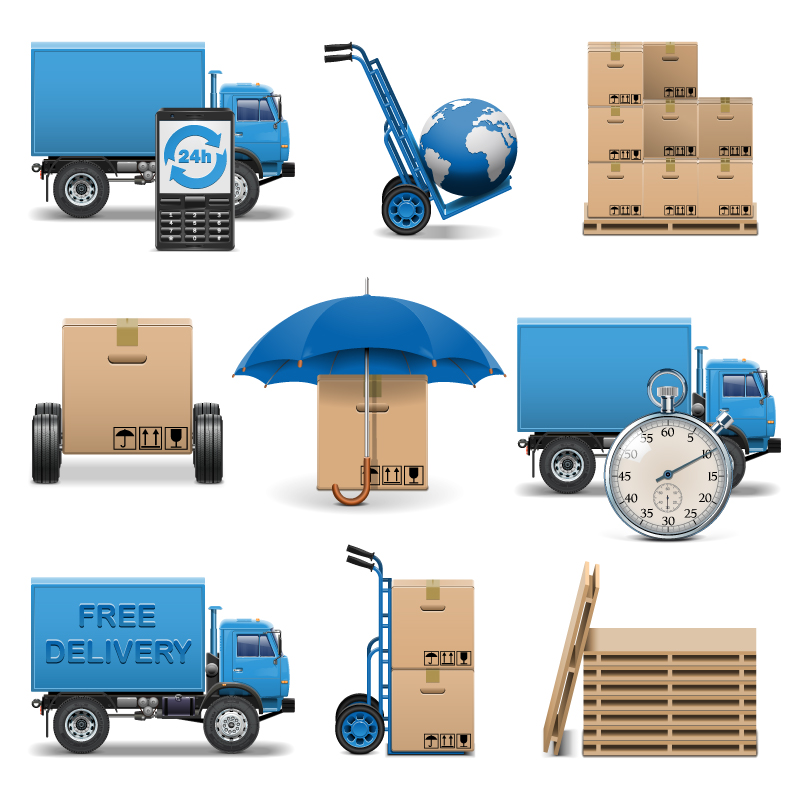 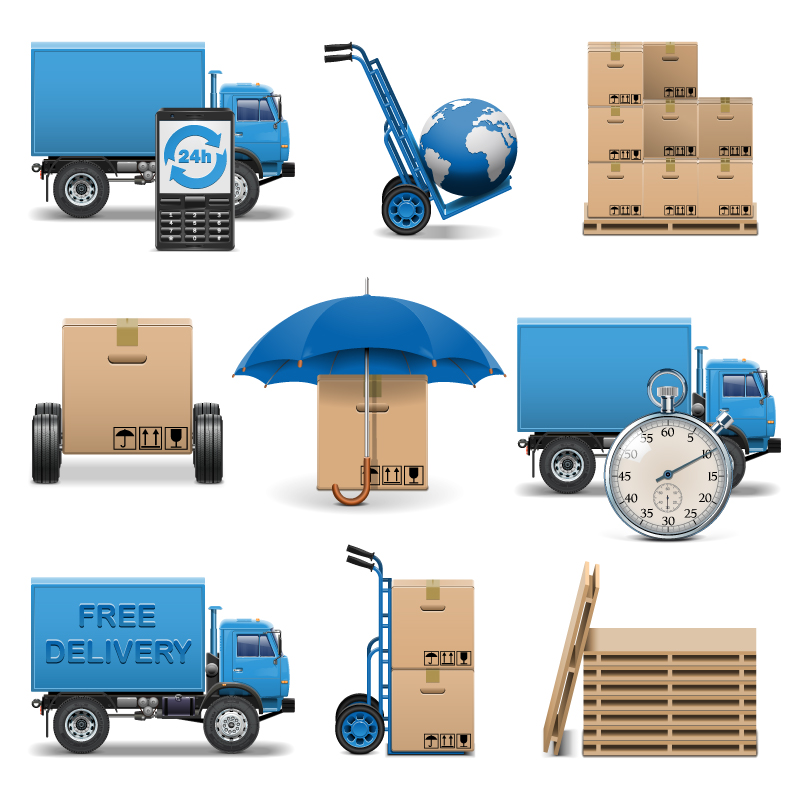 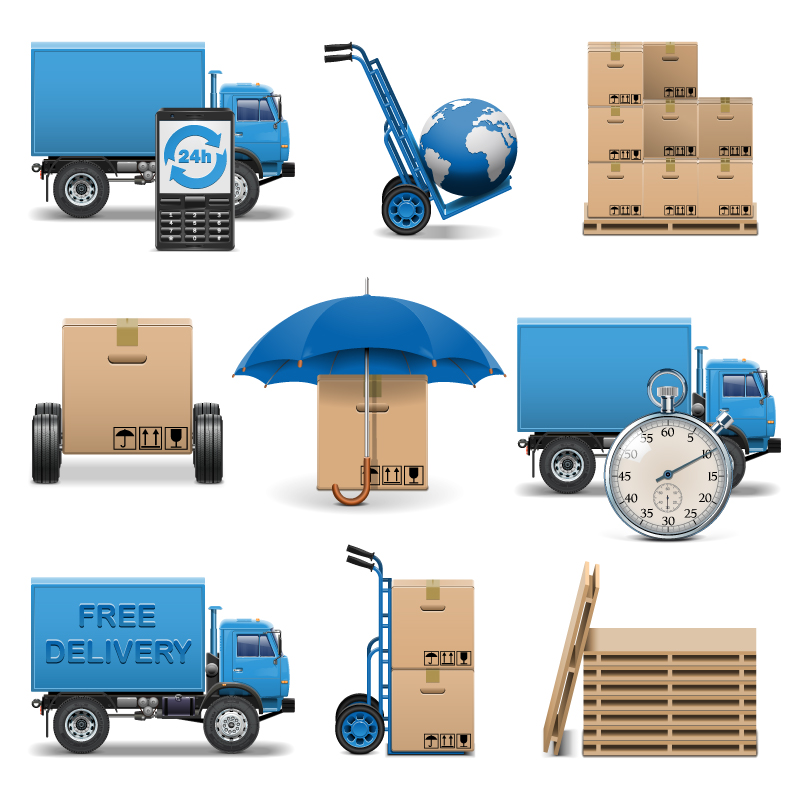 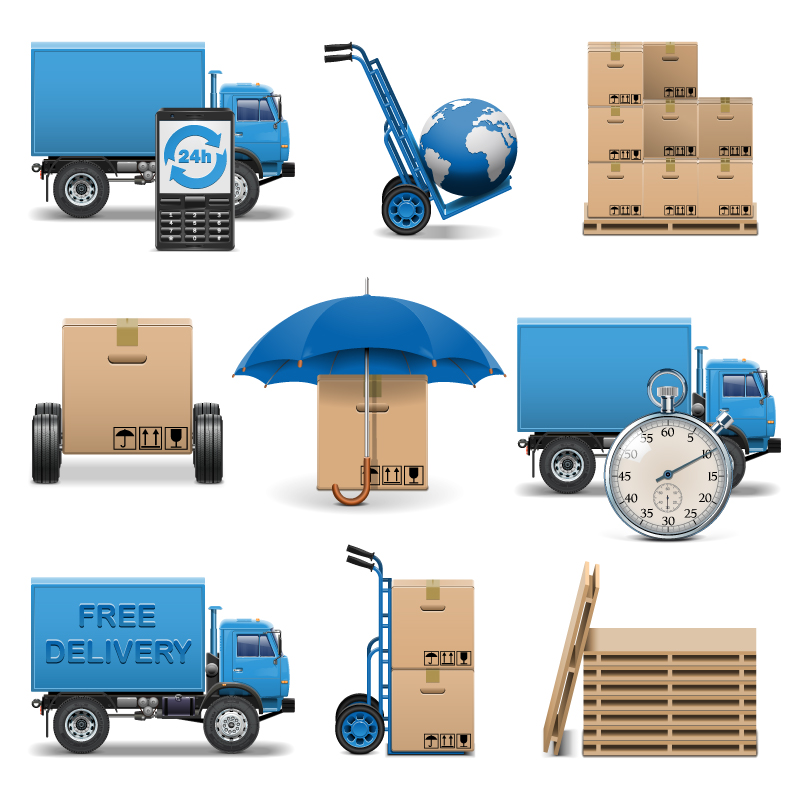 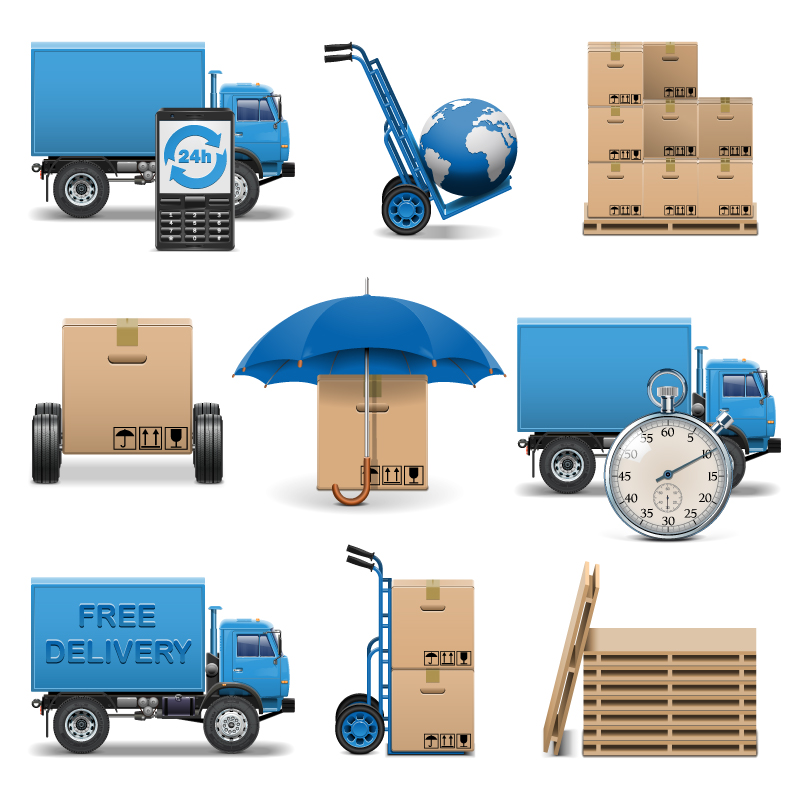 Доставка
Нет ограничений по заказам
евро паллетысоответствие межд. стандартам
Гарантия качества
доставка любым видом транспорта
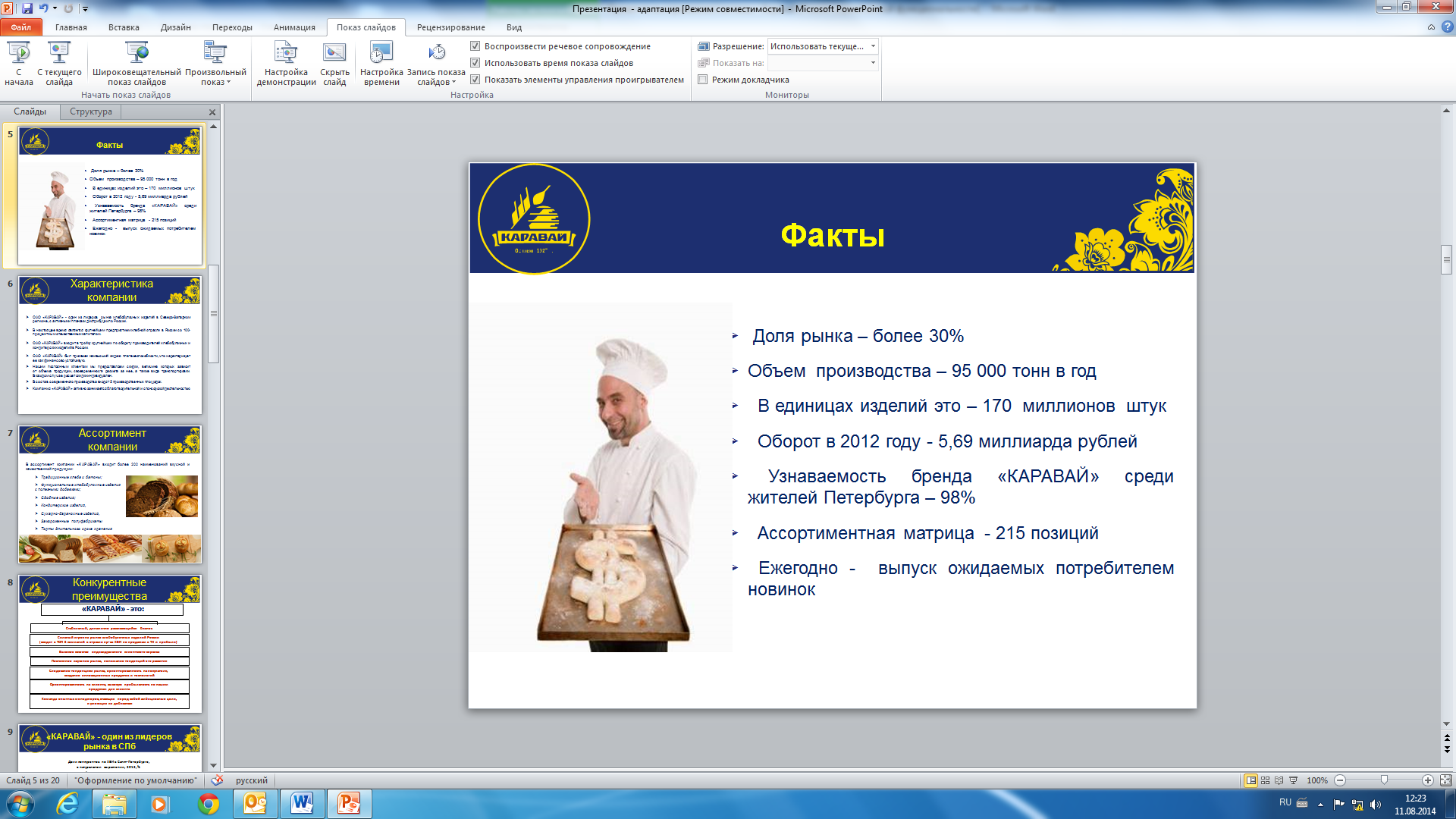 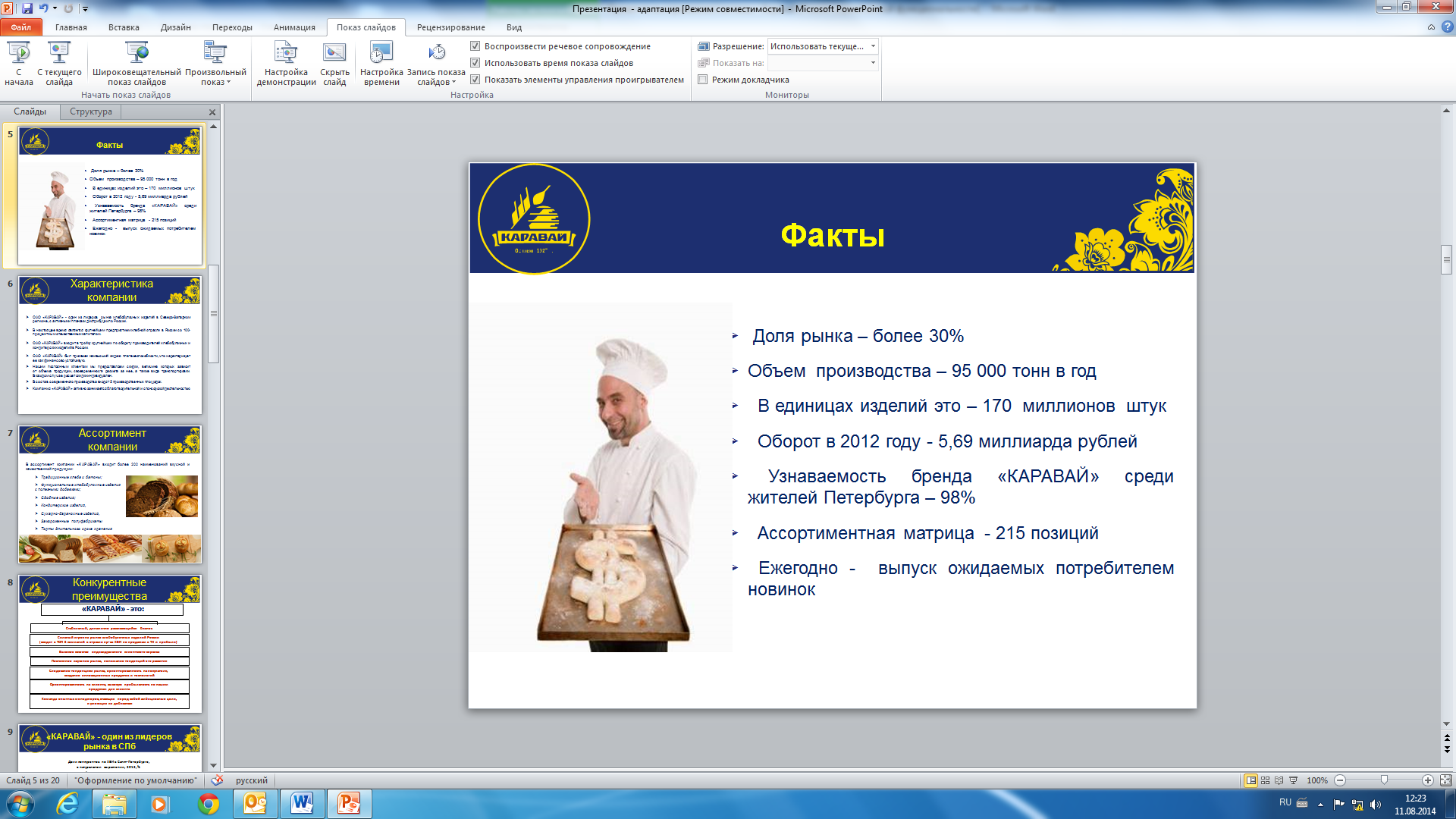 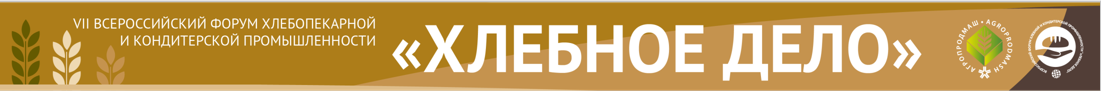 Хлеба ОАО «КАРАВАЙ»
Рецептуры и ингредиенты не изменились
Рецептуры базируются в основном  на локальном сырье и ингредиентах.
Классические
 хлеба и батоны
Большая часть сырья перестала экспортироваться в РФ с марта 2022.

Основной фокус работы по импортозамещению в данной категории.
В рецептурах использовалось импортное сырье, зерновые смеси производства Финляндии, Эстонии, Германии
ХБИ с добавленной стоимостью (в том числе формовые и порционные хлеба, сдоба)
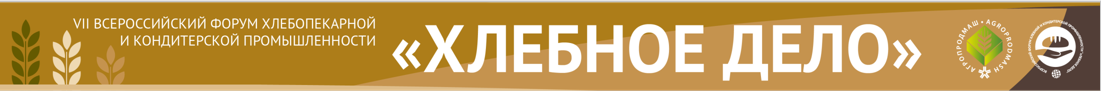 Цели ОАО «КАРАВАЙ» по импортозамещению в марте 2022.
Сохранение полного ассортимента для потребителя. 

Стабильные поставки сырья и упаковки в долгосрочной перспективе.

Сохранение готовых изделий в оригинальном виде по вкусу и составу.

Сохранение готовых изделий в оригинальном виде , не увеличивая количество консервантов.
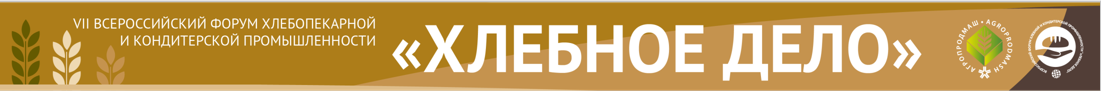 6. Итоговое одобрение сырья для замены
1. Оценка страховых запасов
5.Доработка продуктов по рекомендации КАРАВАЯ
2. Расстановка приоритетов
4. Тестирование  и дегустации
3.Формирование тех заданий на разработку.
Этапы реализации по импортозамещению в марте 2022 в ОАО «КАРАВАЙ».
Собственные запасы и запасы у поставщиков
В том числе аудит нового поставщика
20- 30 ТЗ за месяц
В том числе расширенный вариант  с участием клиента
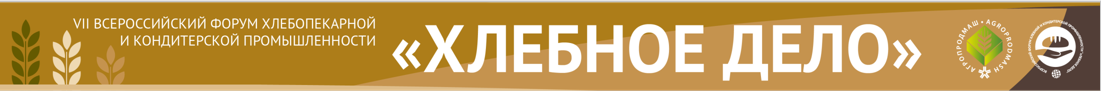 Вызовы и риски в реализации плана по импортозамещению.
Кратчайшие сроки для реализации задачи (март –апрель 2022).   

Сохранение оригинальных рецептур и продукта ( органолептические свойства, состав и пищевая ценность) 

Большой ассортимент сырья для импортозамещения, большое количество поставщиков, участвующих в процессе. 

Сохранение состава для использования изготовленной упаковки .
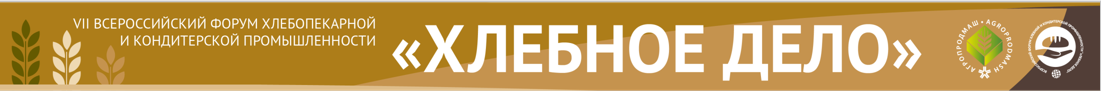 История успеха.  Лучше вкус и качество готового продукта по итогам дегустации.
Экстракт солодовый Rye Malt Extract
Light
Laihian Mallas (Финляндия)
Экстракт солодовый «СОЛЭКС РУС»  
ООО «Костромской Крахмало-паточный завод»,
Солодовые экстракты
Сироп сахарный Астри  Балтийский 
ООО «ТРИЭР-СПБ»,г.Санкт-петербург
Сироп сахарный «Leipomo» (Лейпомо)  
«Suomen Sokeri Oy» Финляндия
Сиропы
Зерно ржи осолодованное  (пророщенное)  «Эстонское темное»
ООО «ЭЙВА-ПРО» г.Санкт-Петербург
Осолодованное зерно
Осолодованные пророщенные зерна ржи  Baltic Rye 
 PURATOS Malt OU   ( Эстония)
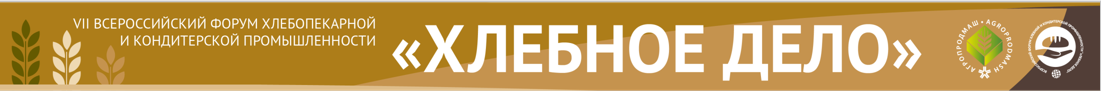 История успеха. Снижение затрат по итогам импортозамещения. Май 2022.
Оптимизация затрат
от 10 до  40 %
Сиропы, экстракты, закваски
Финляндия , Германия, Эстония
РФ
Оптимизация затрат от 10 до  30%
Фруктовые начинки
РФ
Польша
Зерновые смеси, солоды
Оптимизация затрат от 15 до 20 %
РФ, 
Беларусь
Финляндия , Германия, Эстония
Улучшители, комплексные пищевые добавки
Оптимизация затрат  от 5 до 20%
Финляндия , Германия, Швеция
РФ
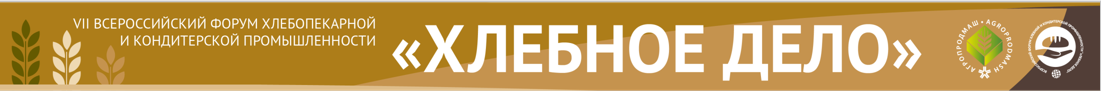 Итоги проделанной работы. Июнь 2022
Осуществлен  подбор и утверждение аналогов по 98 % объема сырья, закрытого на экспорт в РФ.

Постоянный потребитель не увидел разницы в продукте после замены сырья.  

Позитивные отзывы  от постоянных покупателей об улучшении вкуса продуктов.

Расширение линейки продуктов  производителями  в РФ при разработке локальных аналогов.  

Сохранение состава хлебов для использования изготовленной упаковки.
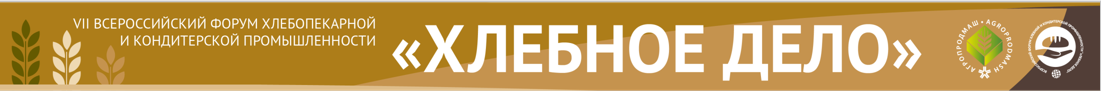 Вызовы и решения.Осень 2022.
Основной объем  закупок сырья локализован, но сохраняется зависимость от импорта для поставщиков.
Локальные поставки
Зерновые смеси
Начинки
Улучшители и дри
Крахмалы. 
Эмульгаторы
Ферменты и др.
Производитель. Европа
Производитель РФ
ОАО «КАРАВАЙ»
Импортные поставки
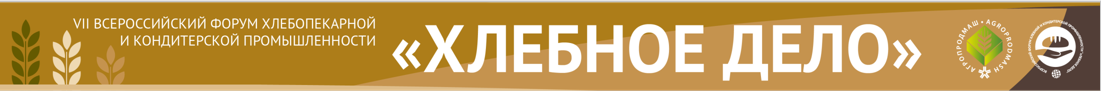 Вызовы и решения.Осень 2022.
Все поставки упаковки локализованы, но часть ключевого сырья для производителей упаковки не производится в РФ.
Локальные поставки
Пленка с печатью 
Пакеты 
Коробки с печатью (офсет) 
Этикетки  и др.
Сополимеры. 
Пигменты.
Растворители.
Бумага для этикеток и др.
Производители.Европа / Азия
Производитель упаковки  РФ
ОАО «КАРАВАЙ»
Импортные поставки
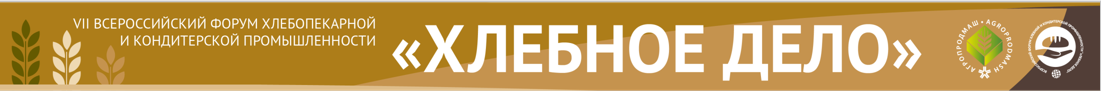 Вызовы и решения.Осень 2022.
К осени 2022 года основные запасы импортного сырья заканчиваются. Сложная ситуация по крахмалам, ферментам, эмульгаторам. 

Крахмалы – стартовали поставки из Китая, Тайланда. 

Ферменты – отработка качества на заводах РФ  ТД Биопрепарат и Сиббиофарм. 

Эмульгаторы – отработка качества на заводах ГК НМЖК.
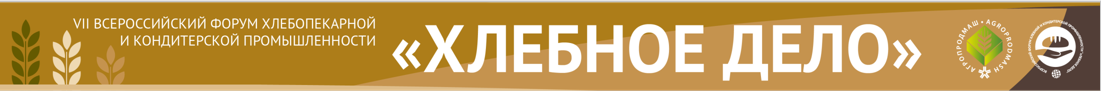 Вызовы и решения.Осень 2022.
Некоторые категории сырья для хлебобулочной продукции остаются только импортными, т.к. не произрастают на территории РФ: мак, орехи, изюм и т.д.  

Логистика по данным направлениям частично восстановлена, но по-прежнему есть риски связанные с  

стоимостью фрахта. После ухода из РФ ключевых океанских / морских перевозчиков ( Maersk, MSC и др) присутствующие на рынке линии существенно подняли ставки. 

сроками поставки. При изменении условий работы, ограничения пропускных возможностей перевалочных портов гарантированных сроков поступления грузов в данный момент нет. Участники рынка вынуждены существенно увеличивать страховые запасы, что отражается на стоимости продукции.
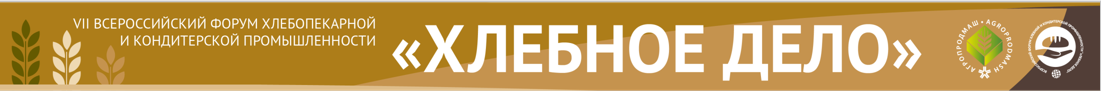 Дополнительные ссылки и материалы
Новый сервис, основанный на базе Государственной информационной системы промышленности, позволяющий проводить закупки импортозамещающих товаров отечественного производства, аналогов санкционной продукции и оригинальных товаров, произведённых в РФ.

https://etpgpb.ru/portal/import-substitution
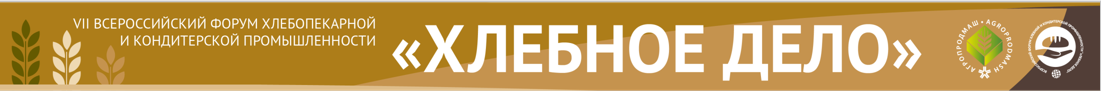 Спасибо за внимание !